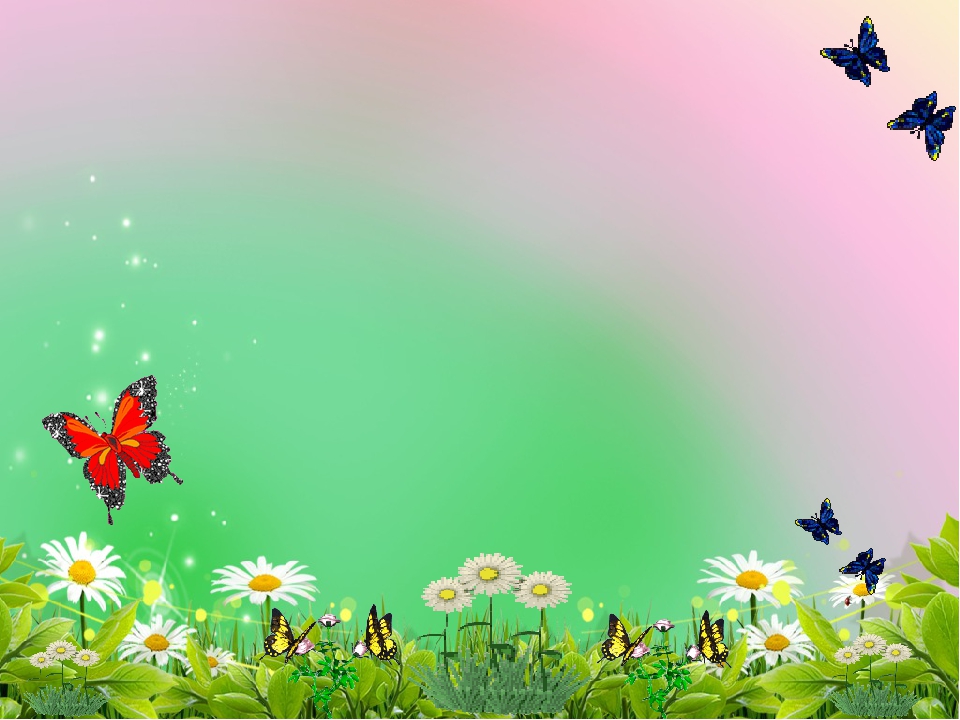 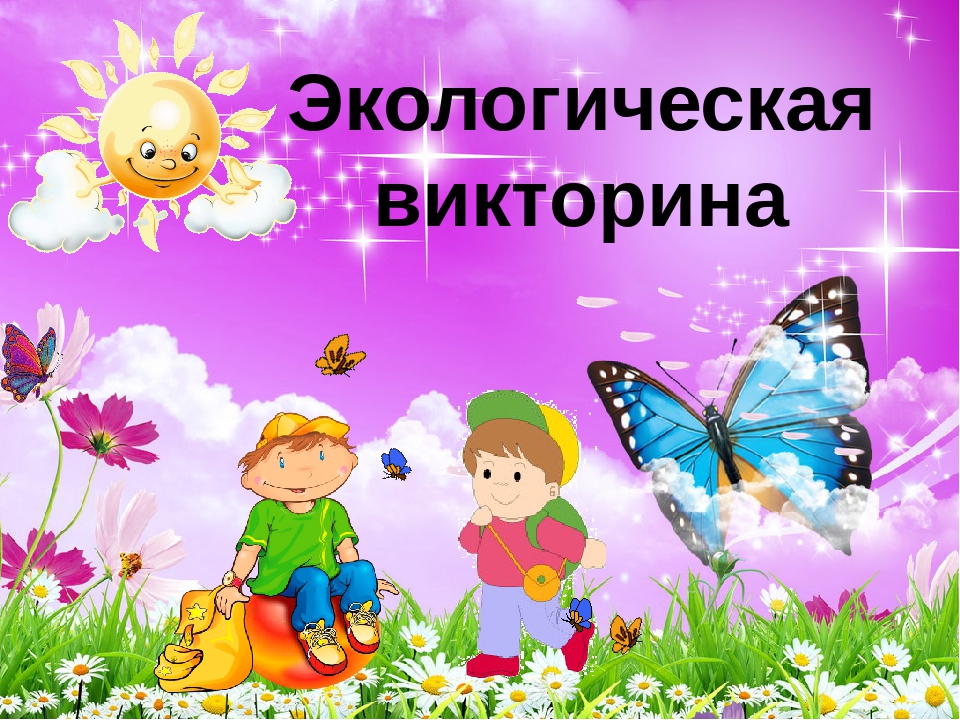 МКУК «Детская библиотека» 
Старощербиновского сельского поселения
Щербиновского района
Если ты природе друг, 
то прекрасно все вокруг
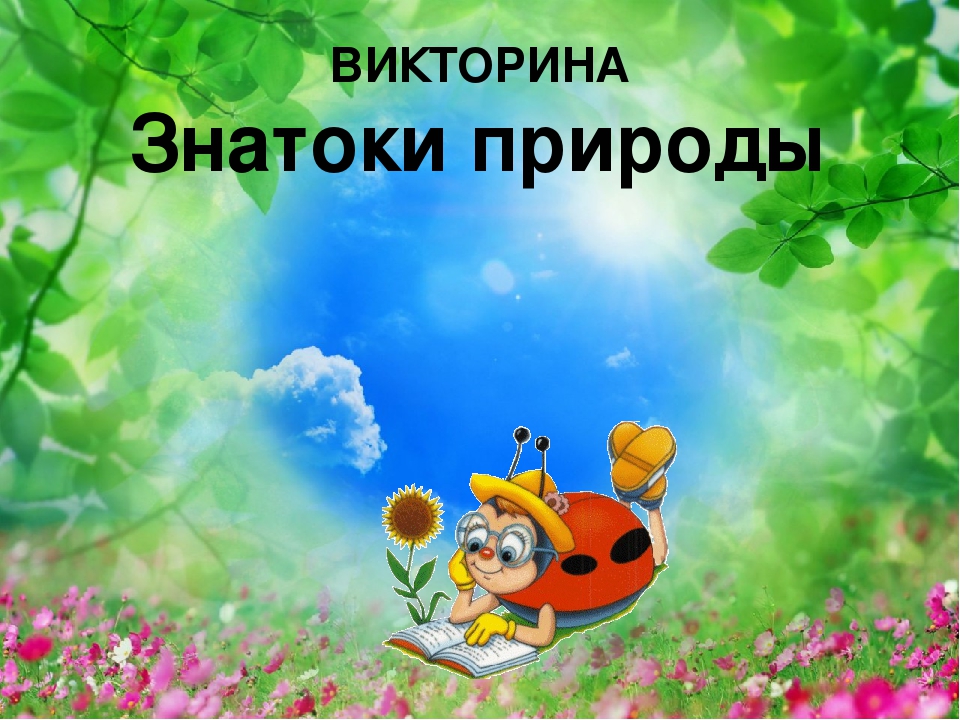 Викторина
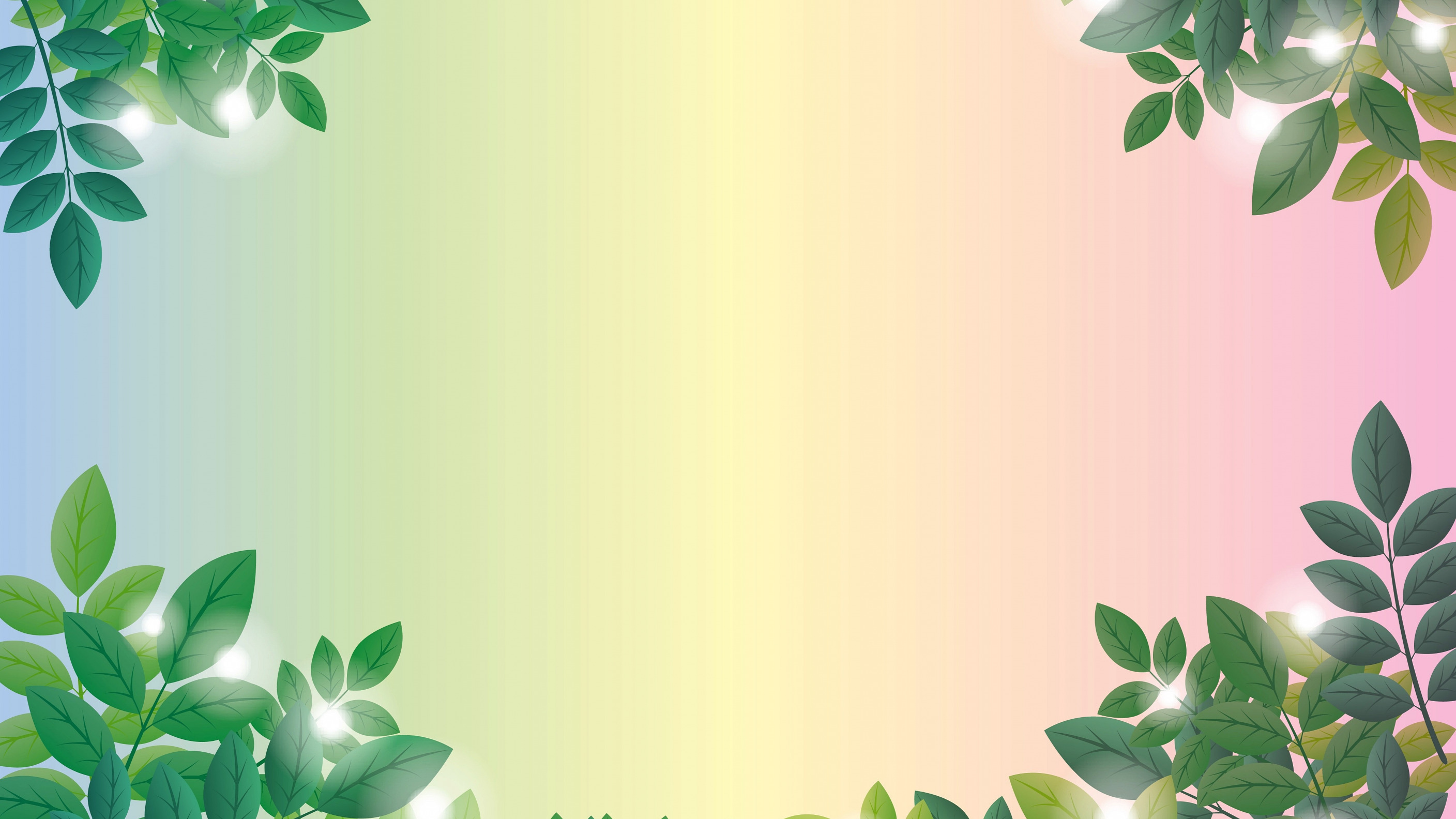 Что такое природа?
Природа – это все, что нас 
окружает и не сделано 
руками человека.
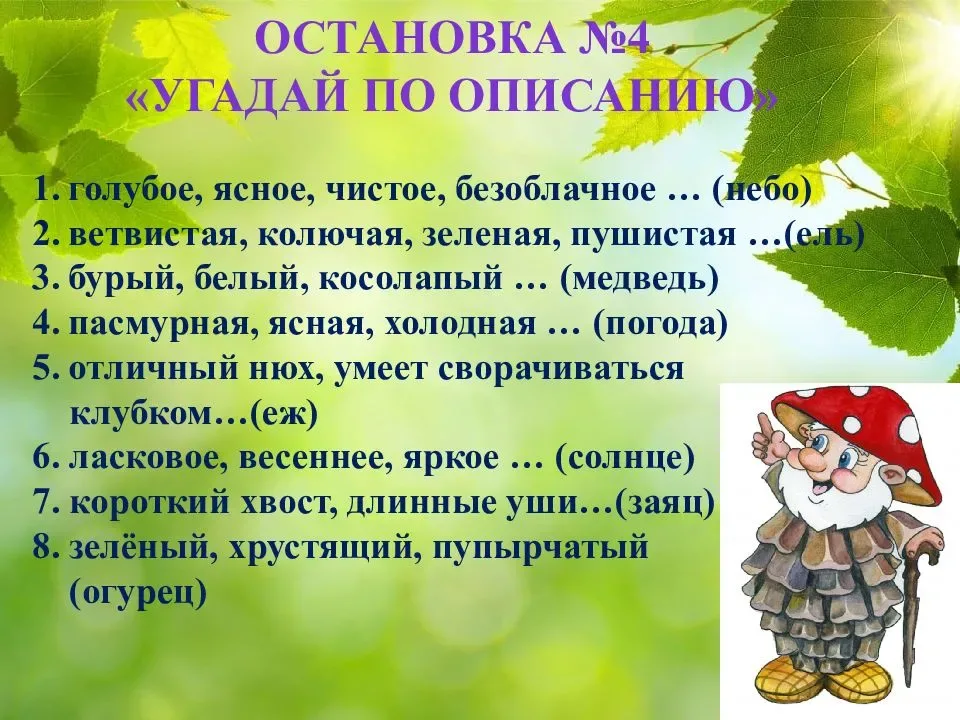 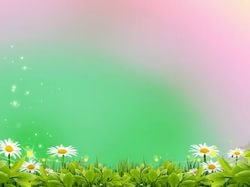 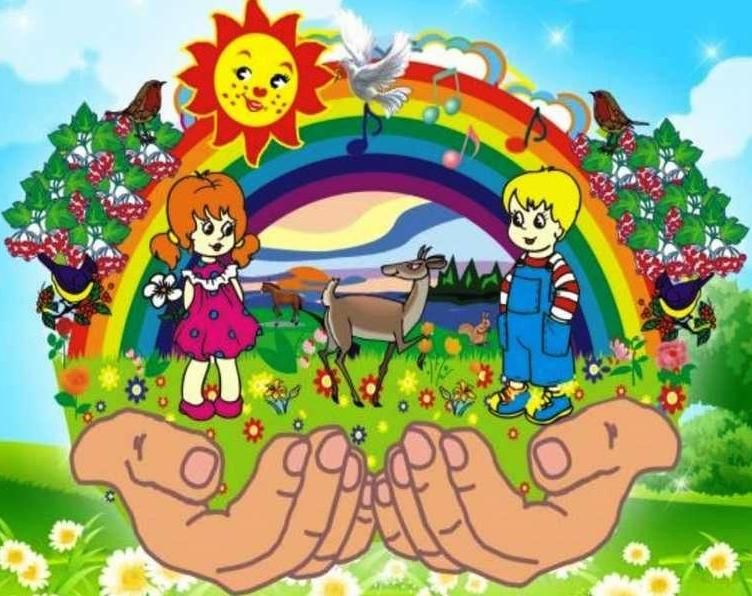 В природе столько красоты –Вглядись, и ты поймешь,Зачем росистые кустыОкутывает дрожь.Куда, журча, ручей бежит,Прозрачнее стекла,О чем под вечер, в поле ржи,Поют перепела...Пусть станет сердцу твоемуПонятна птичья речь –И ты научишься тому,Как это все беречь.(В. Чижов)
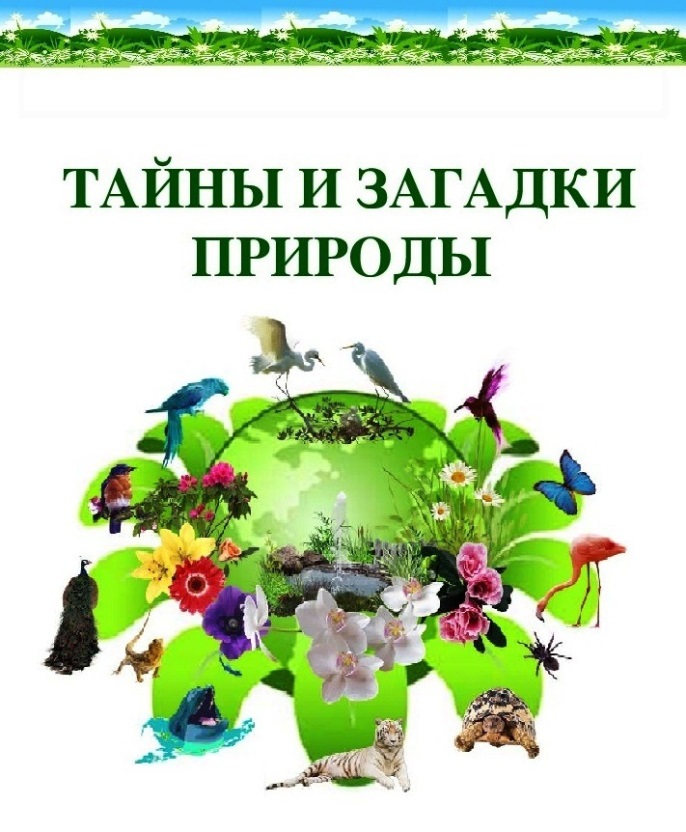 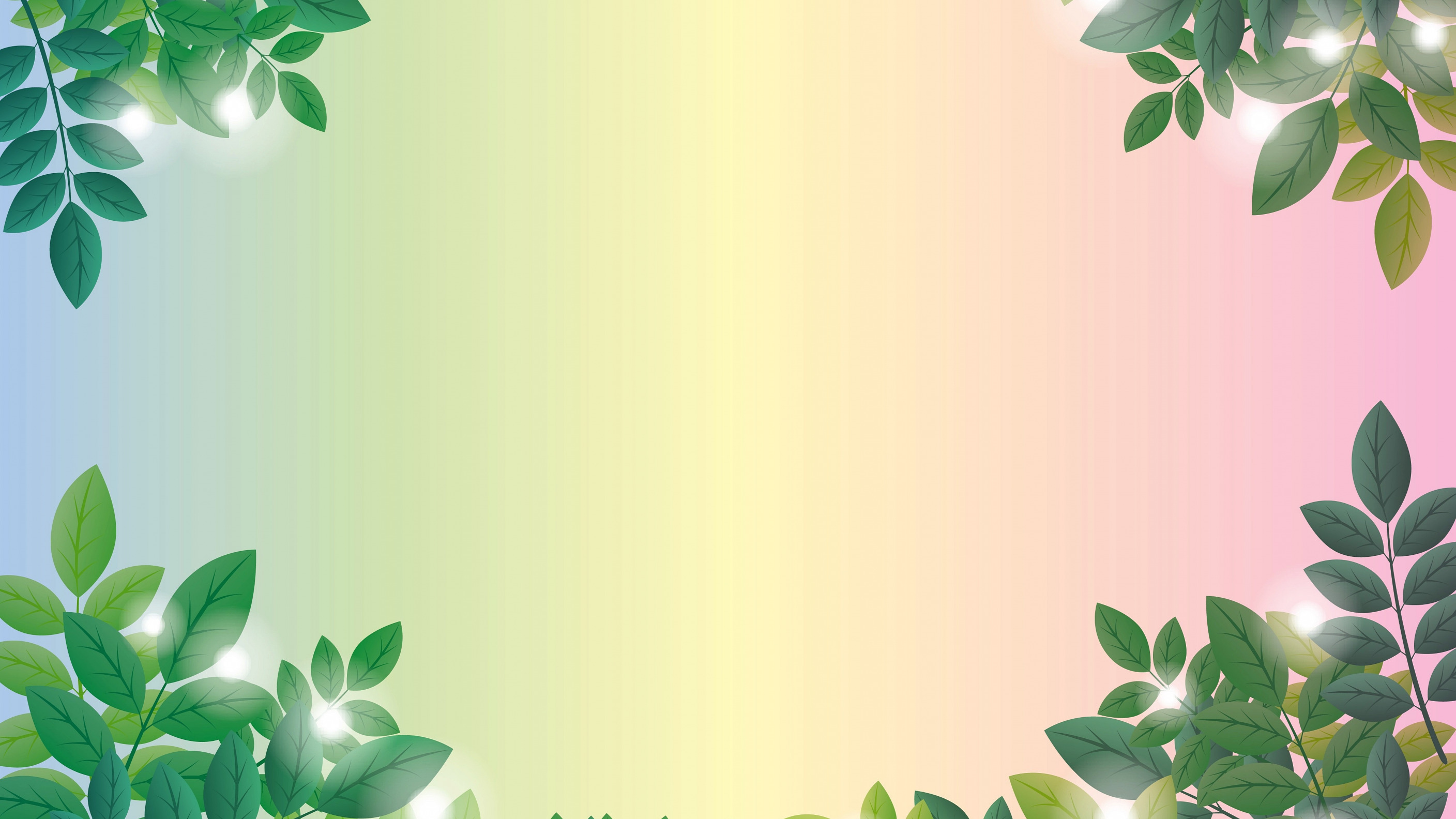 Знатоки природы
Самое длинношеее животное?
Где живет белка?
Жираф
У какой птицы самый красивый хвост?
Дупло
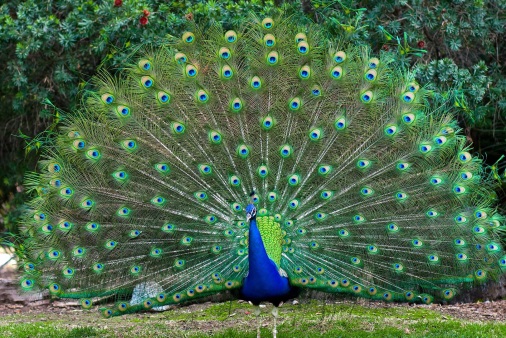 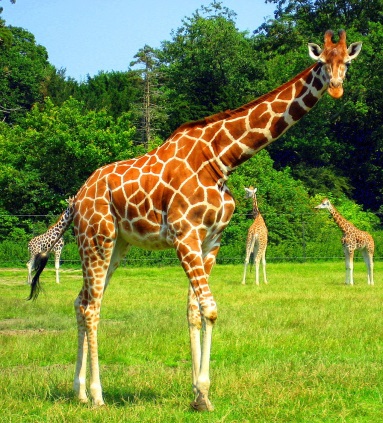 У павлина
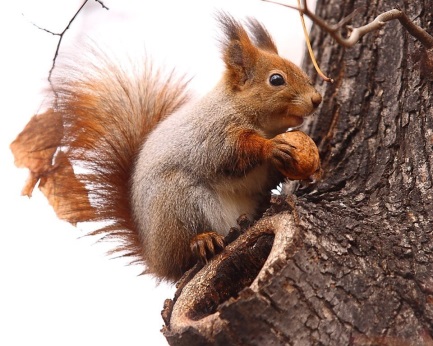 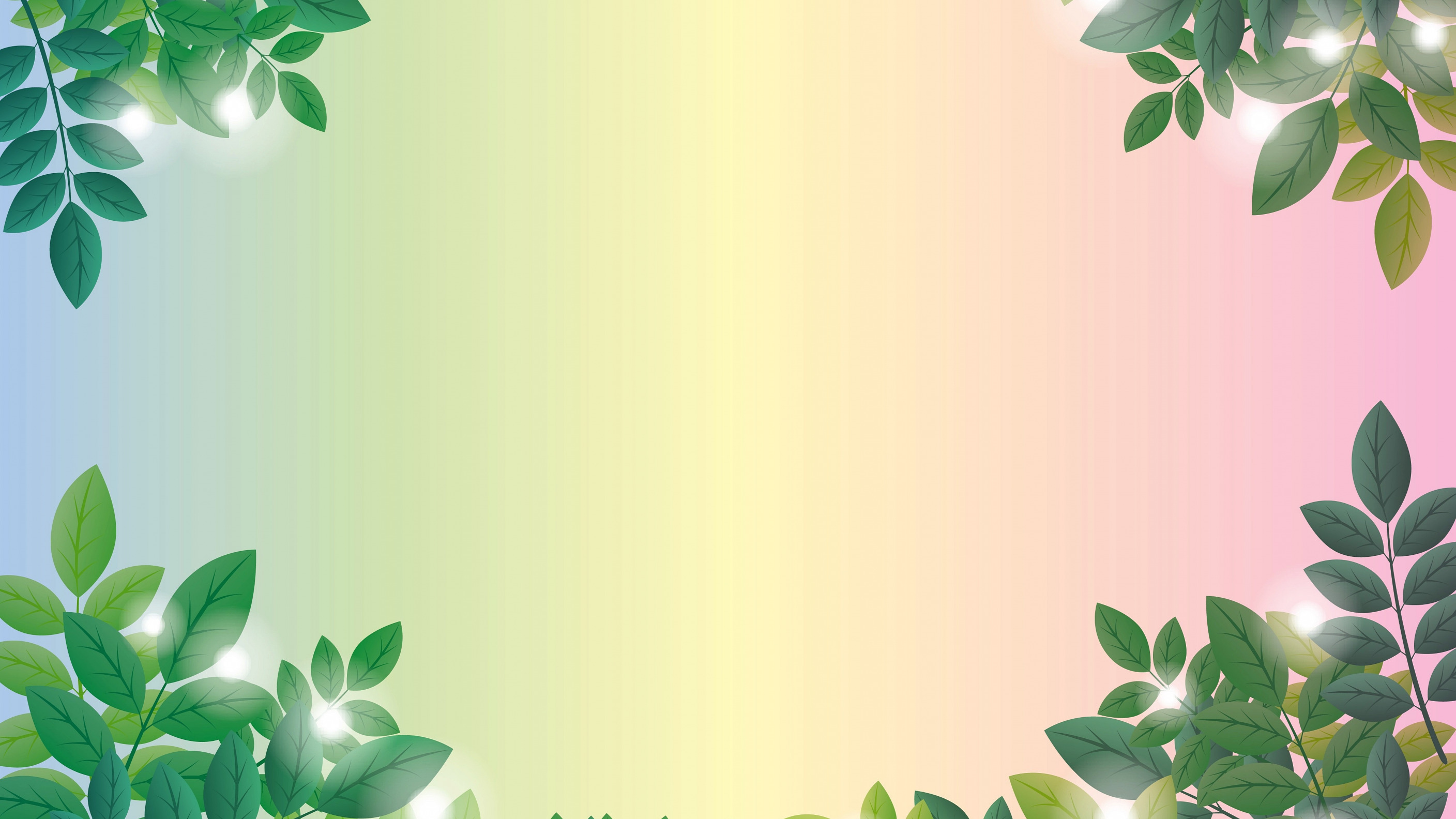 Зимняя квартира медведя?
Кто носит детёныша в сумке?
Берлога
Кто спит вниз головой?
Кенгуру
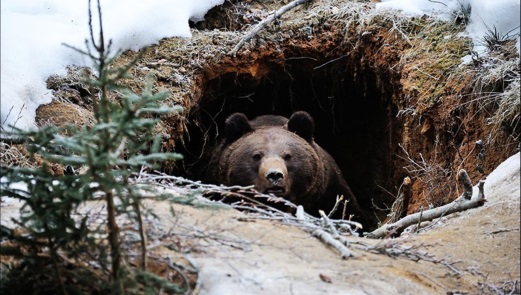 Летучая мышь
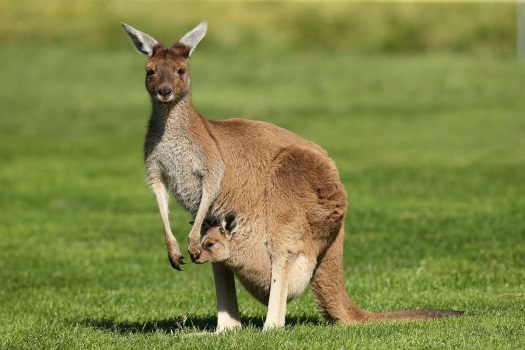 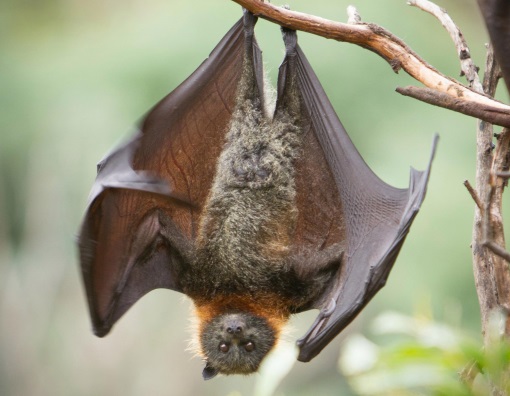 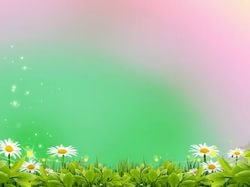 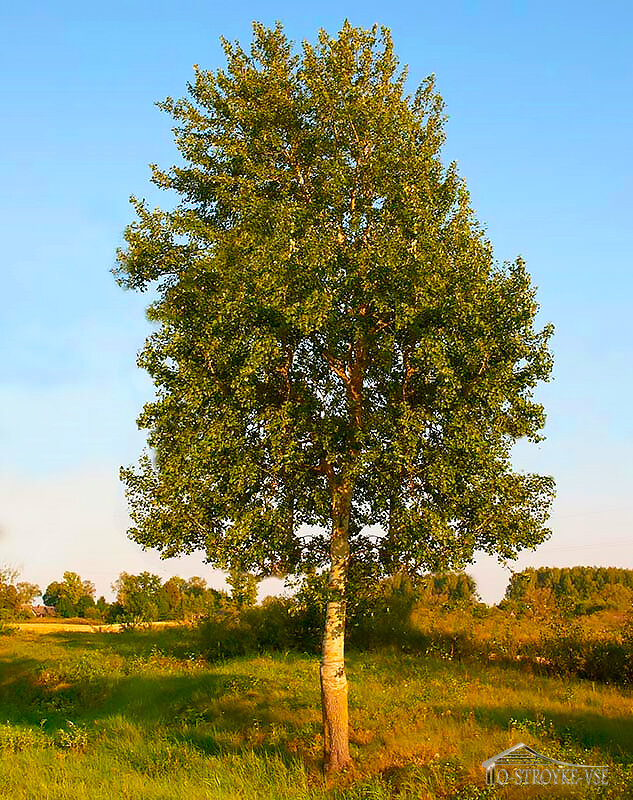 Назови дерево
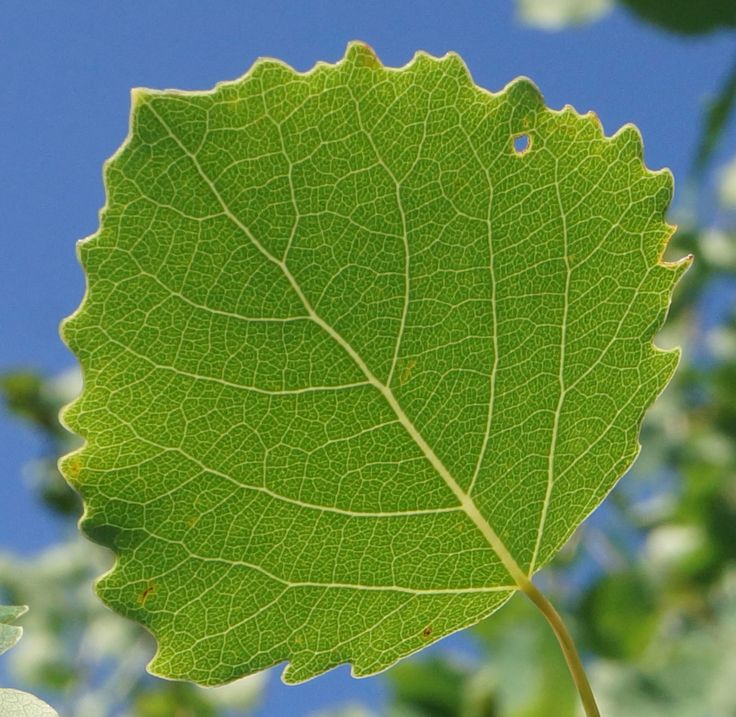 Не берёза, не рябина- 
В тишине стоит она.
Но лишь ветер пробежит,
Вся листва на ней дрожит.
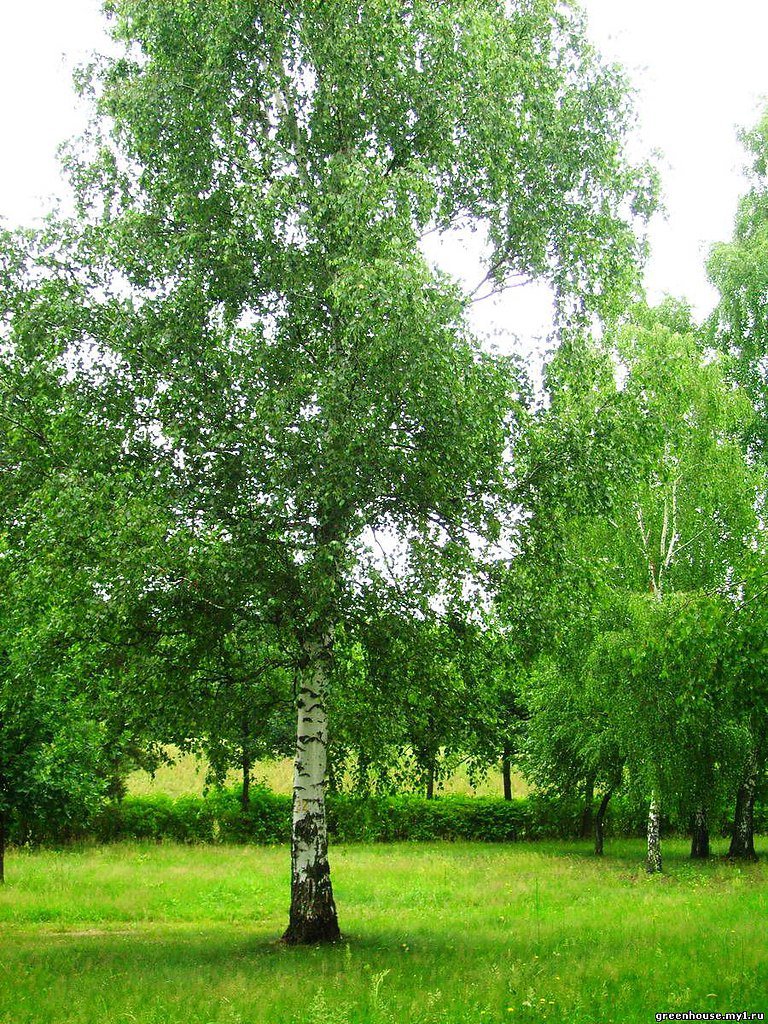 Осина
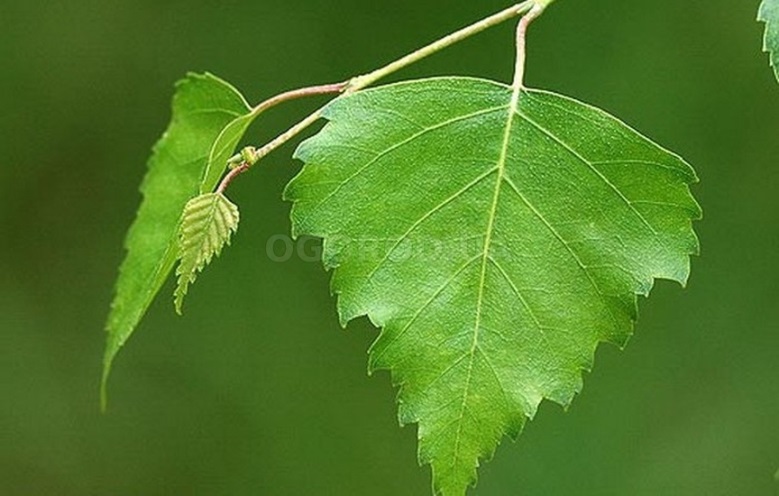 Русская красавица
Стоит на полянке,
В зеленой кофточке,
 В белом сарафане.
Берёза
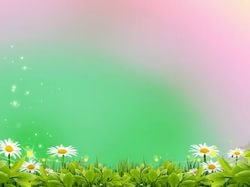 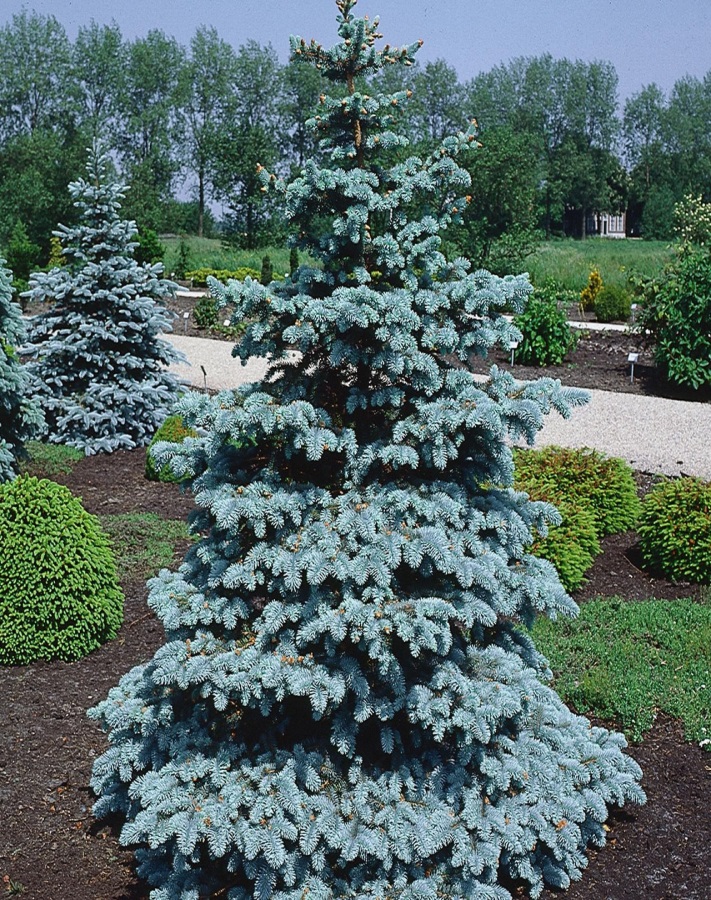 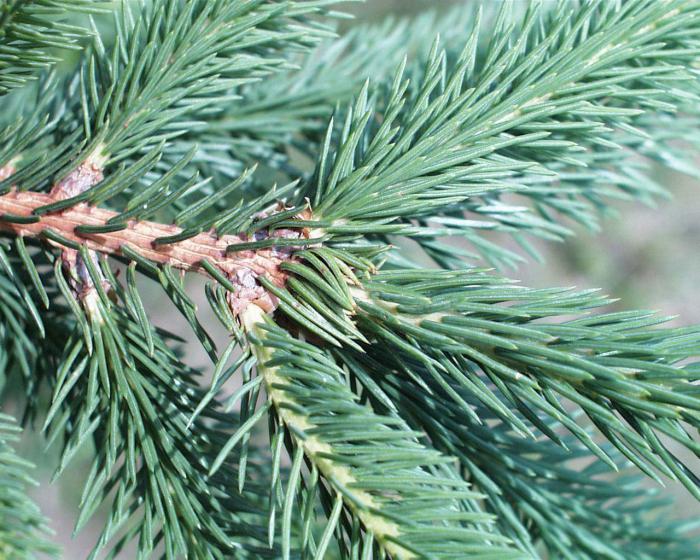 Прямо в небо рвутся, ввысь;
Ты внимательно всмотрись:
Не берёзы, не осинки.
Нет листочков, есть хвоинки.
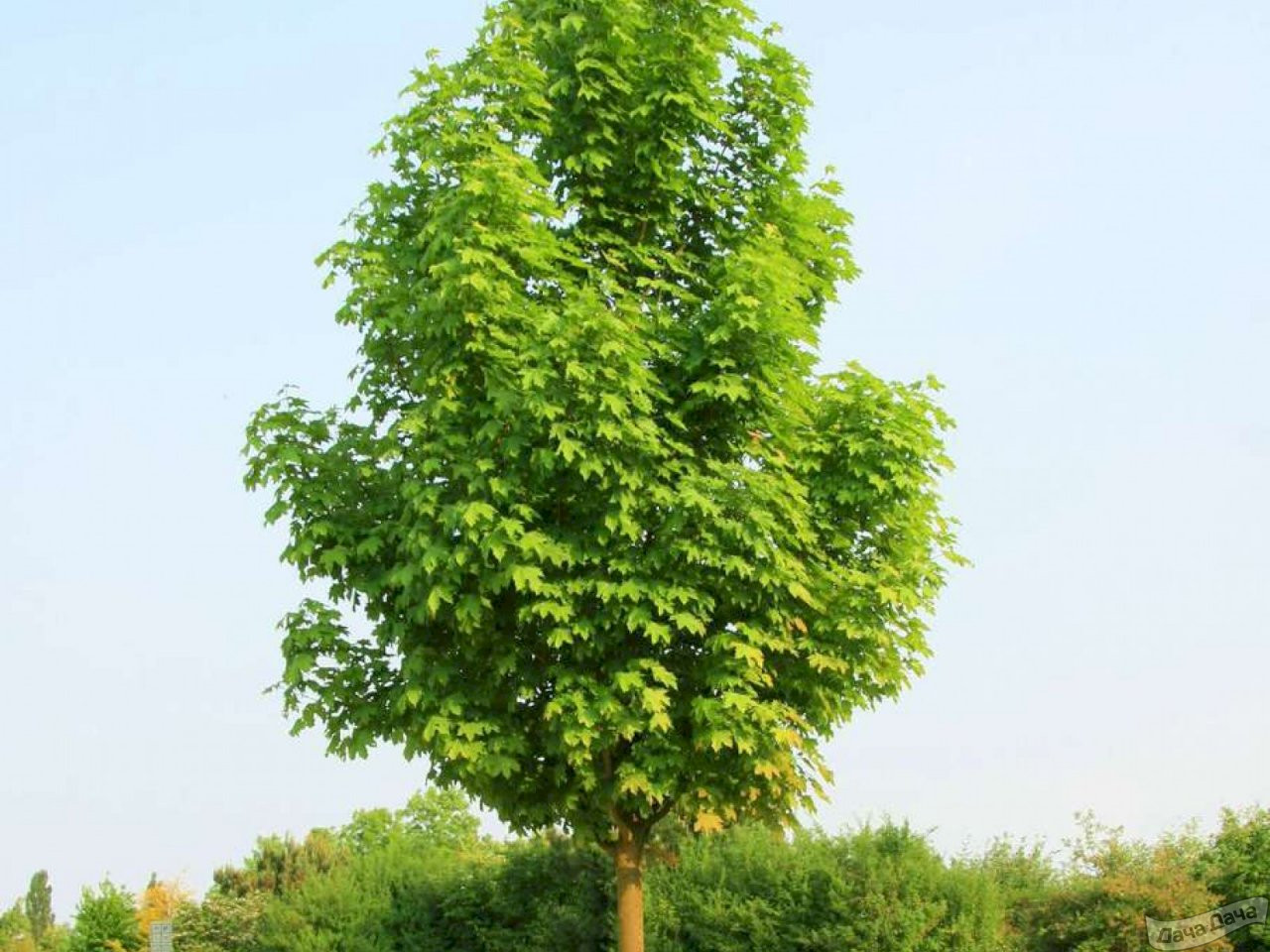 Ель
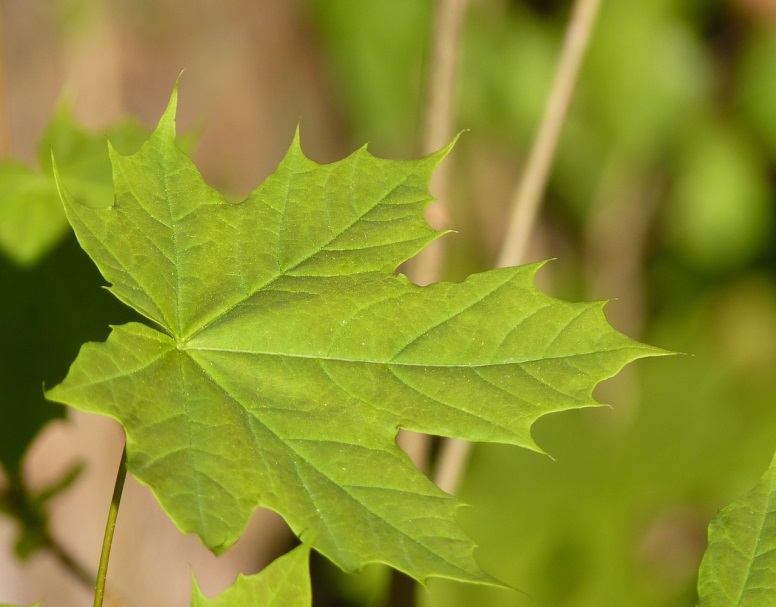 Осень тихая настанет,
Дивным дерево то станет:
Листья – звёзды яркие,
Золотые, жаркие.
Клён
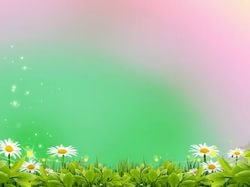 На лесной опушке
Белым шариком пушистым
Я красуюсь в поле чистом.
Дунул легкий ветерок –
И остался стебелек.
Девчонки – невелички,
А сердце золотое.
Пушистые реснички
Сияют белизною, 
На ветру качаются, 
Всем улыбаются.
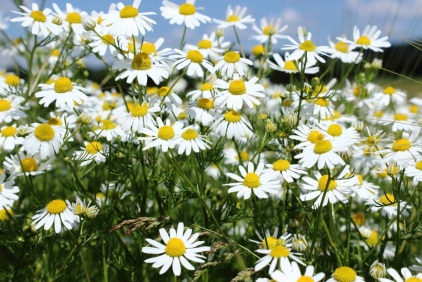 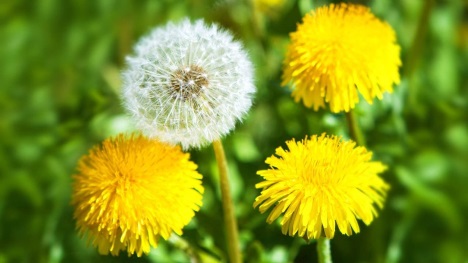 Какой цветочек маленький, знаем мы с тобой –
Не беленький, не аленький, а бледно – голубой.
У ручейка лесного виднеется чуть – чуть,
Его названье вспомни и после не забудь.
То фиолетовый, то голубой,
Он на опушке встретился с тобой.
Звонким названием он наделен,
Но никогда мы не слышали звон.
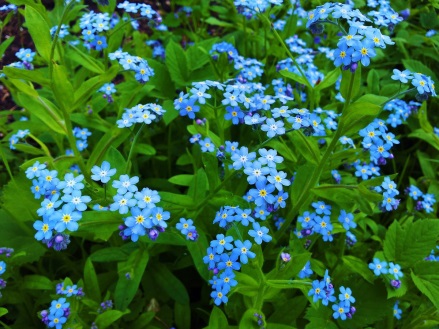 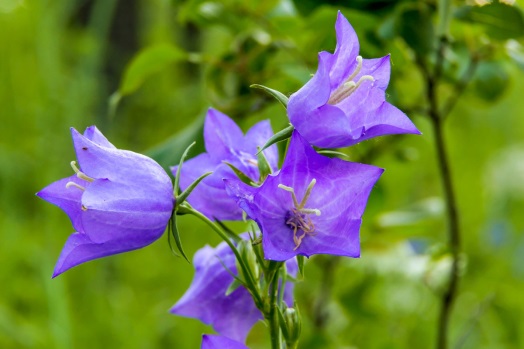 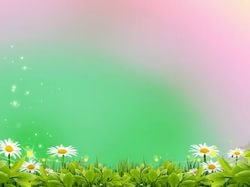 Назови произведения
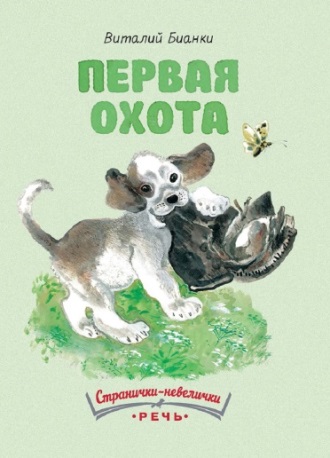 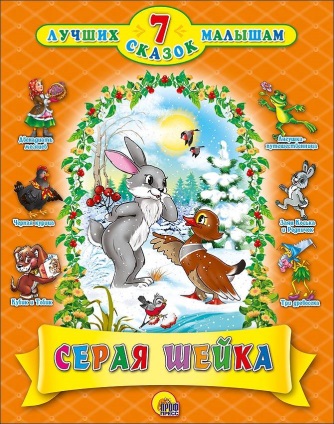 В.В. Бианки                   «Кладовая солнца»
  
М. М. Пришвин            «Первая охота»
  
Д. Н. Мамин –                « Медведь – рыбак»
Сибиряк  

В. П. Астафьев                «Капалуха»

К. Г. Паустовский           «Барсучий нос»

Е. И. Чарушин                «Серая Шейка»
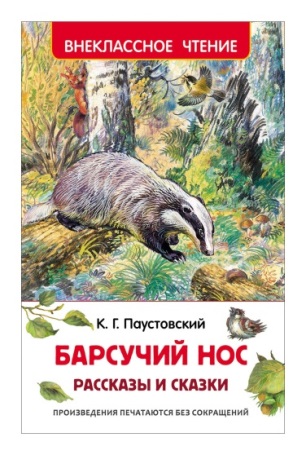 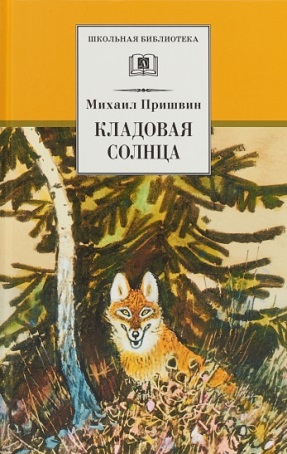 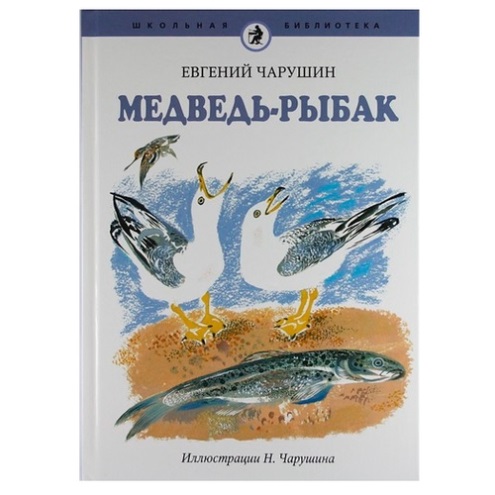 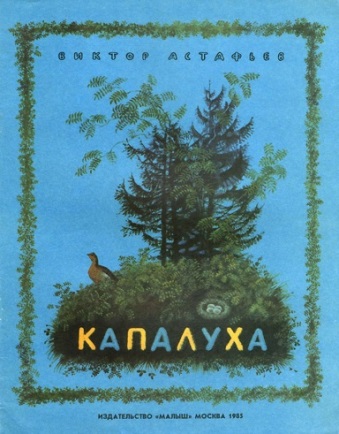 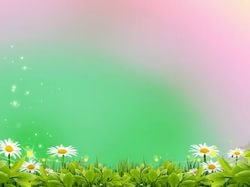 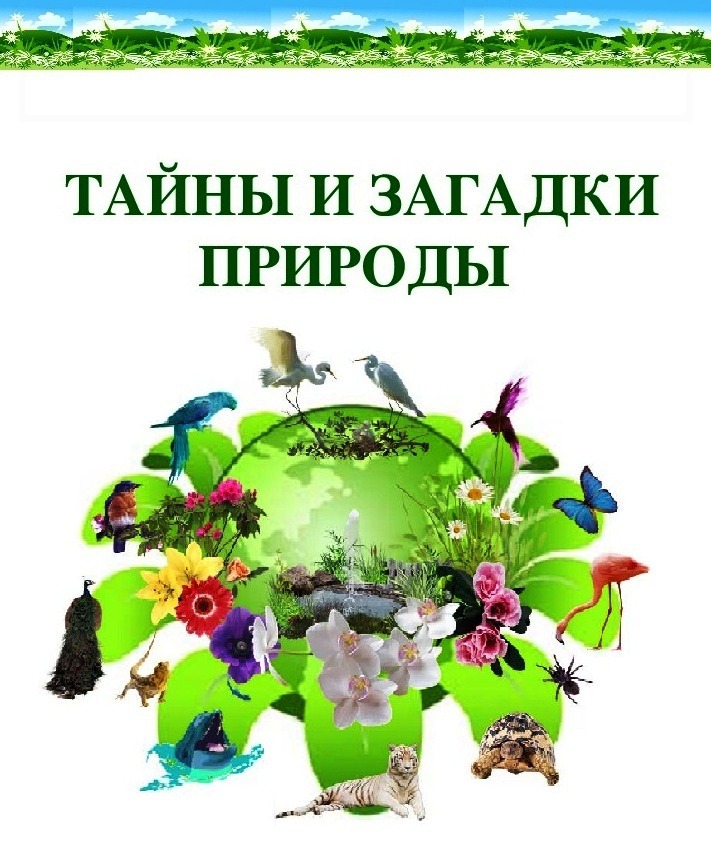 Если в лес пришёл гулять,
Свежим воздухом дышать,
Бегай, прыгай и играй,
Только, чур, не забывай,
Что в лесу нельзя шуметь,
Даже очень громко петь.
Испугаются зверушки-
Убегут с лесной опушки.
Ветки тоже не ломай.
Никогда не забывай
Мусор с травки убирать.
Зря цветы не надо рвать.
Из рогатки не стрелять…
В лес приходят отдыхать.
Бабочки пускай летают.
Ну кому они мешают?
Здесь не нужно всех ловить,
Топать, хлопать, палкой бить.
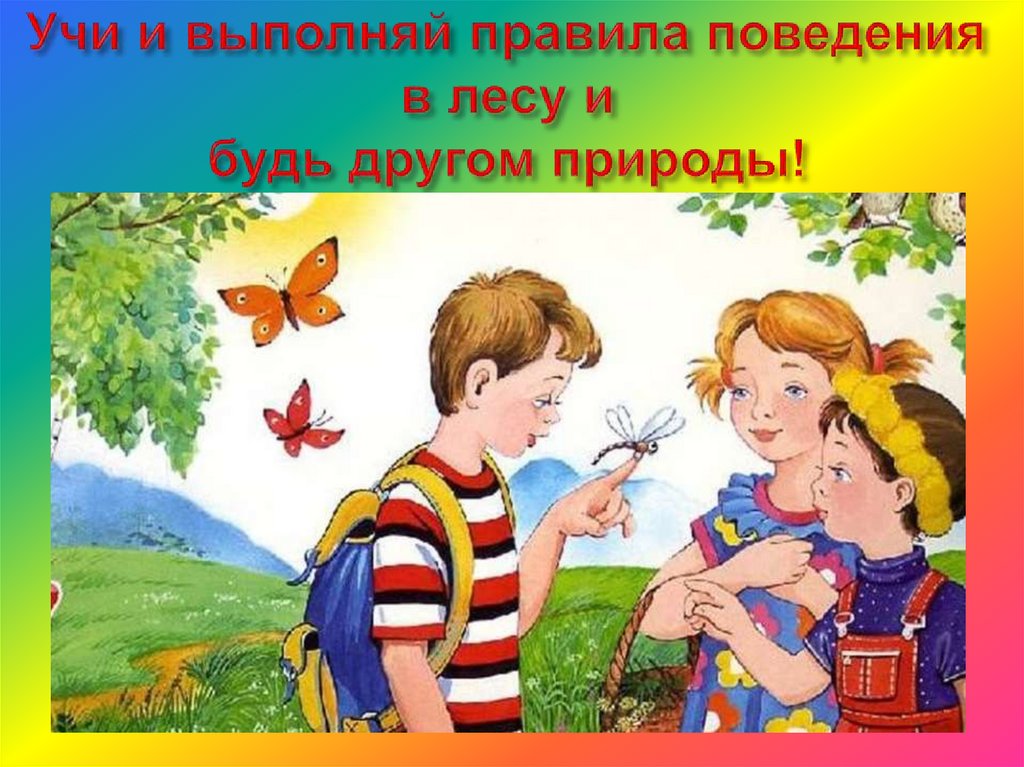